Влияние формы сетки конечных элементов на результаты расчета пластин и оболочек
Семенов Сергей
Уфа, 2015
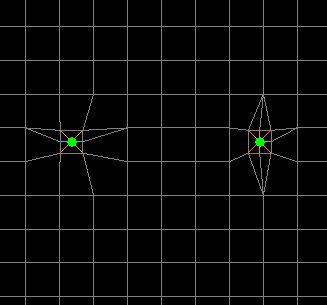 SCAD 21.1 – новая сетка КЭ
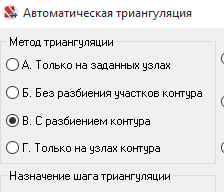 SCAD 11
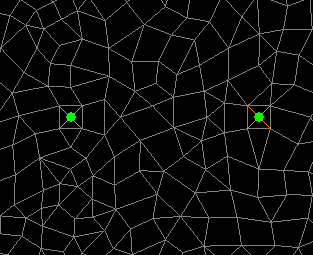 SCAD 21
Две модели для тестирования
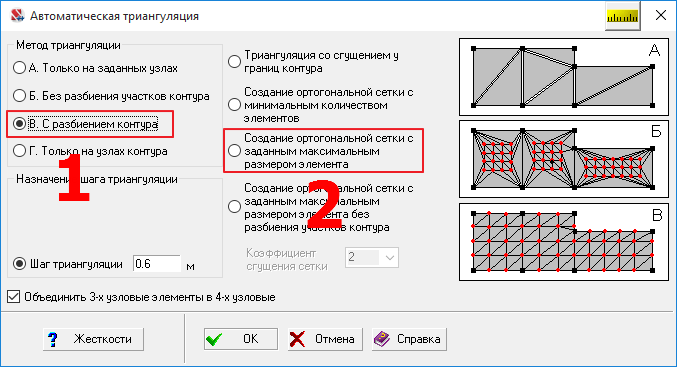 Полученные модели
Ортогональная сетка
Неортогональная сетка
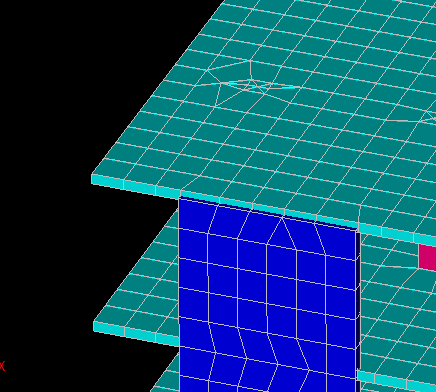 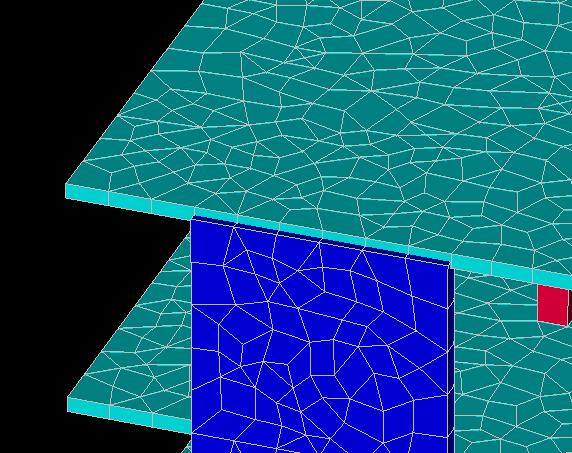 Улучшение качества триангуляции
2
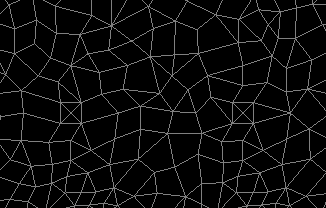 1
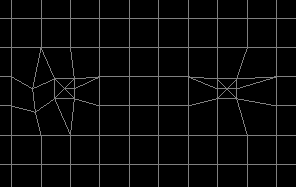 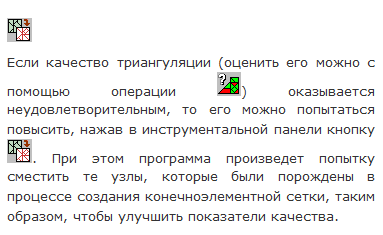 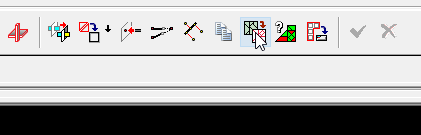 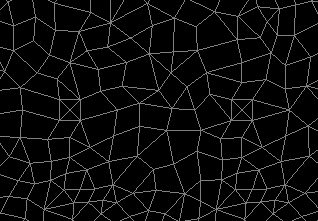 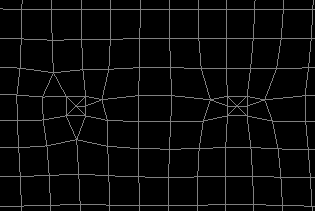 4
3
Ортогональная сетка
Ортогональная сетка (после улучшения)
Неортогональная сетка
Неортогональная сетка (после улучшения)
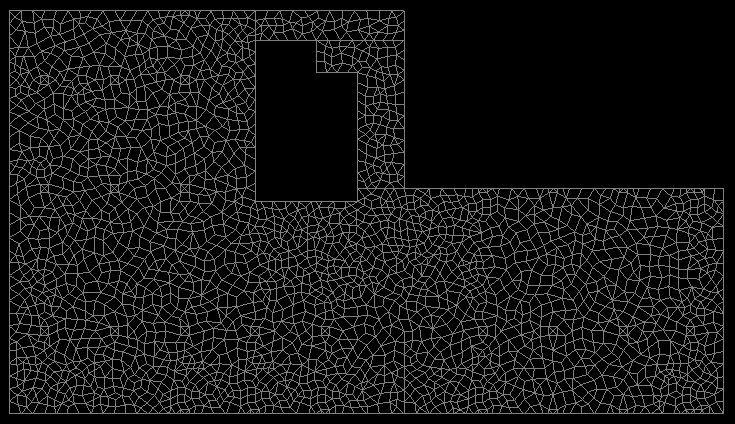 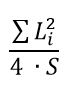 Сетка КЭ
Ортогональная сетка – меньше узлов и элементов при одинаковом шаге разбиения
Ортогональная сетка – меньше треугольников
Нертогональная сетка – меньше «неправильных» элементов
Улучшение дает ощутимое снижение количества «неправильных» элементов
Сетка КЭ
Ортогональная сетка – отсутствие тупоугольных элементов
Улучшение может повлечь за собой незначительное ухудшение некоторых факторов
Линейный расчет
Периоды собственных колебаний
Mx – ортогональная сетка
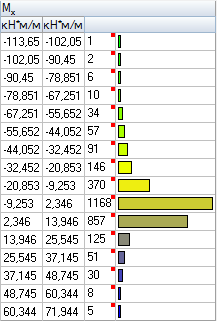 Mx – ортогональная сетка (улучшенная)
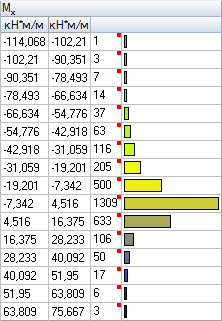 Mx – неортогональная сетка
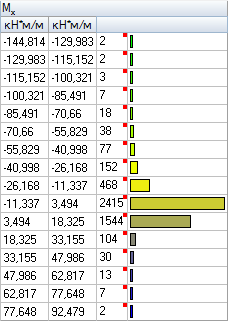 Mx – неортогональная сетка (улучшенная)
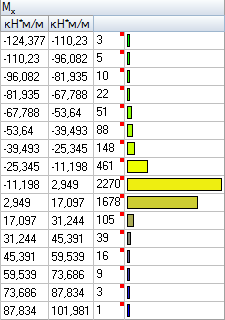 Всплески Mx
Ортогональная сетка
Неортогональная сетка
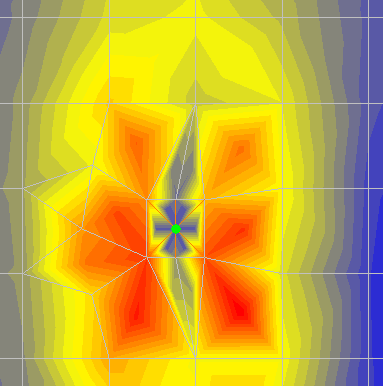 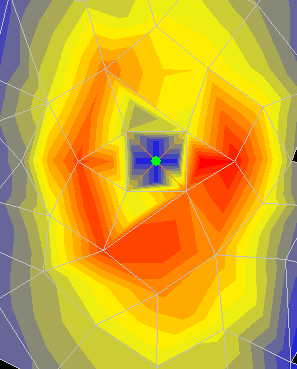 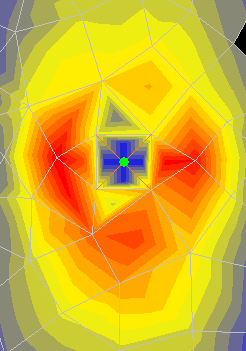 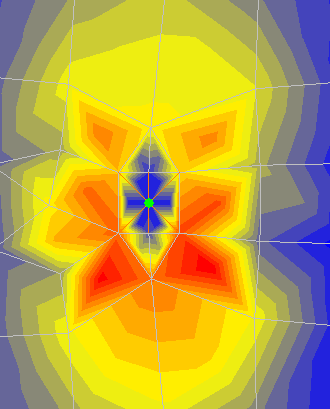 Всплески Mx
Ортогональная сетка
Неортогональная сетка
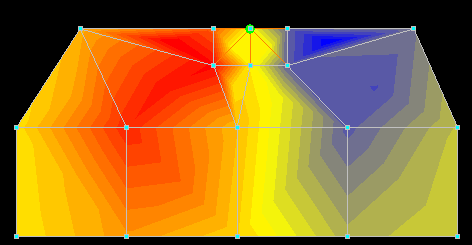 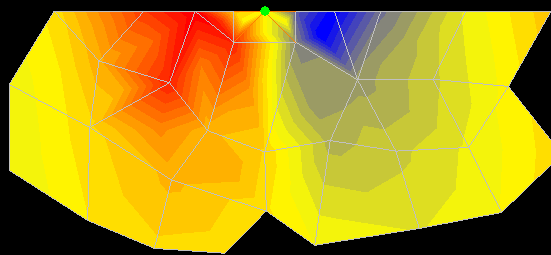 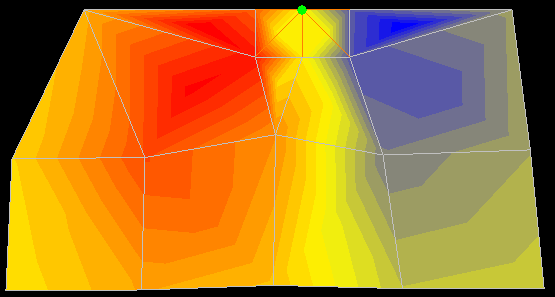 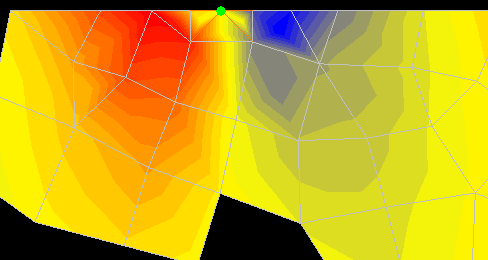 Всплески My
Ортогональная сетка
Неортогональная сетка
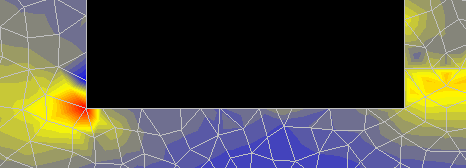 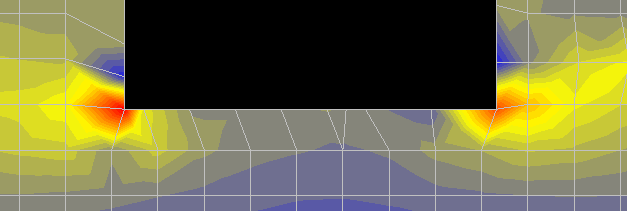 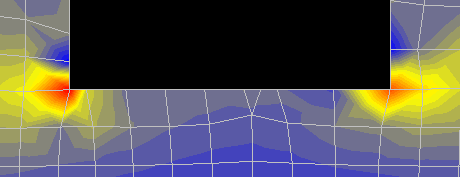 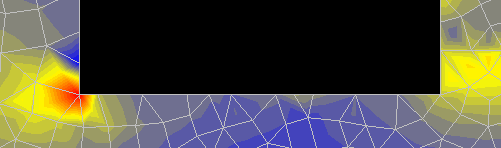 Всплески Qx
Ортогональная сетка
Неортогональная сетка
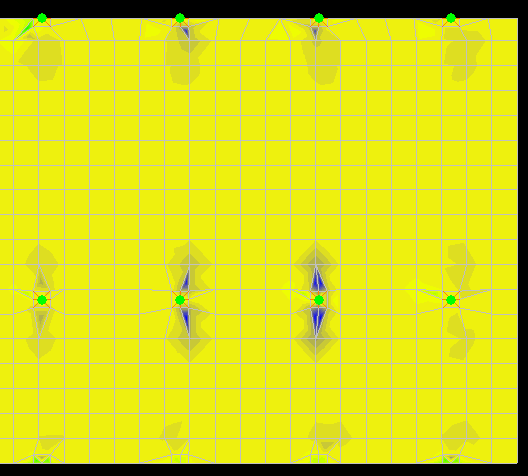 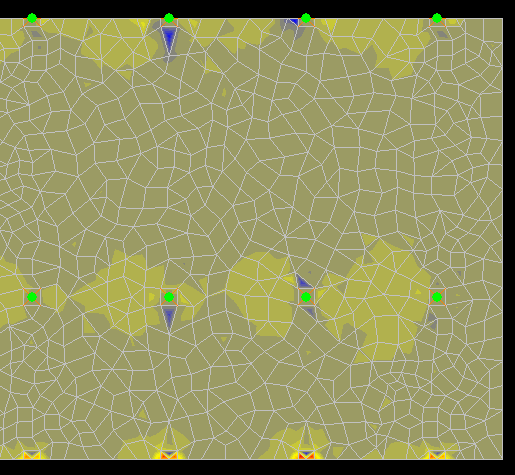 Всплески Qx (улучшенные сетки)
Ортогональная сетка
Неортогональная сетка
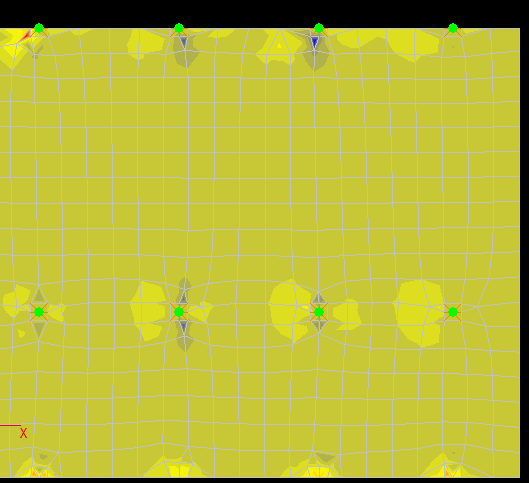 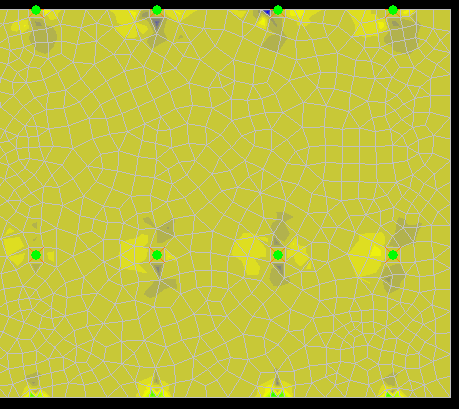 Арматура
Ортогональная сетка
Неортогональная сетка
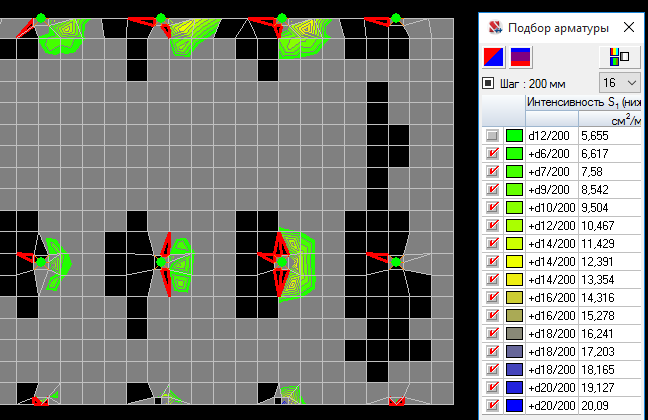 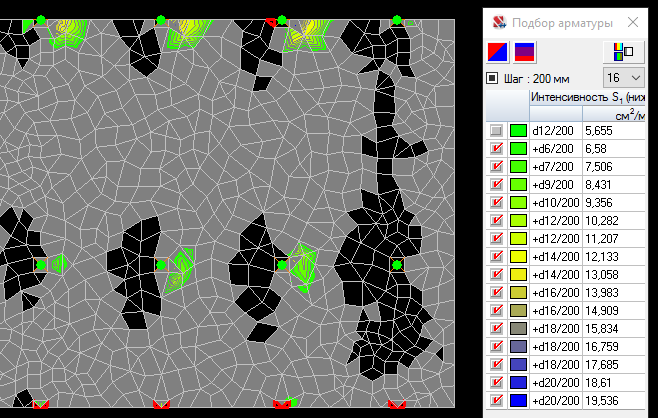 Арматура (улучшенные сетки)
Ортогональная сетка
Неортогональная сетка
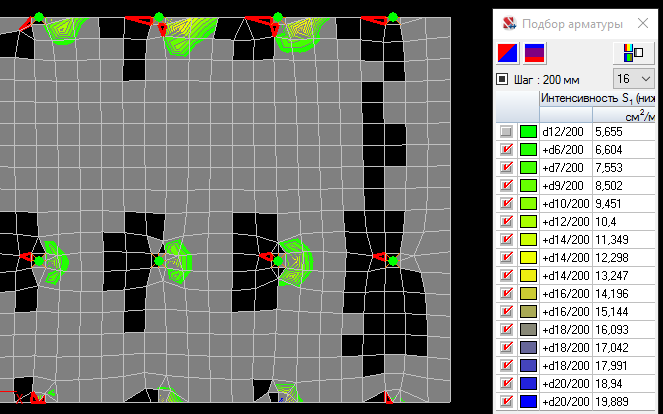 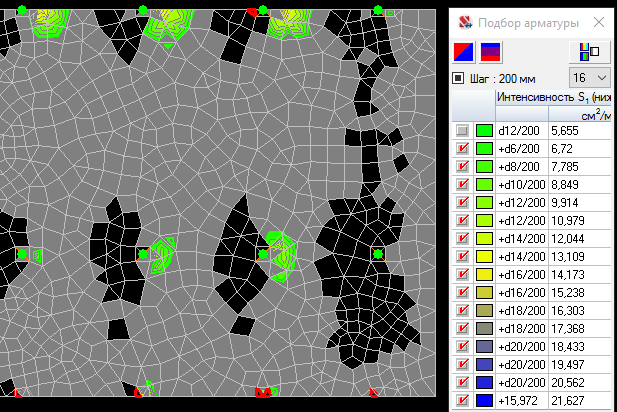 Выводы по плитам (субъективные)
Численные значения напряжений и получаемого армирования в целом по плите практически идентичны
Ортогональная сетка за счет наличия игольчатых треугольников дает больше всплесков напряжений и армирования
Всплески напряжений в неортогональной сетке присутствуют, при этом они гораздо плавнее
Улучшение качества триангуляции позволяет получить ощутимые результаты на обоих типах сетки
Nx (стены)
Ортогональная сетка
Неортогональная сетка
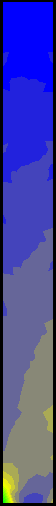 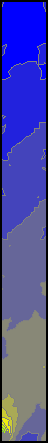 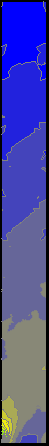 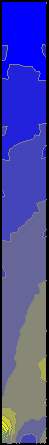 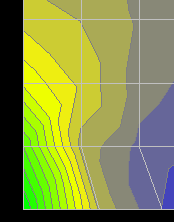 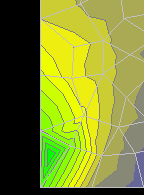 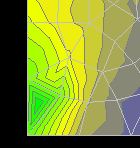 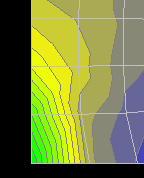 Nx (стены)
Ортогональная сетка
Неортогональная сетка
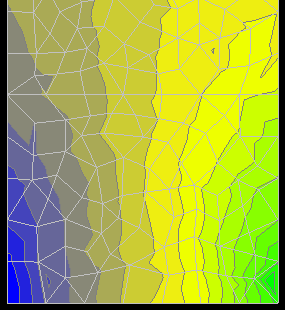 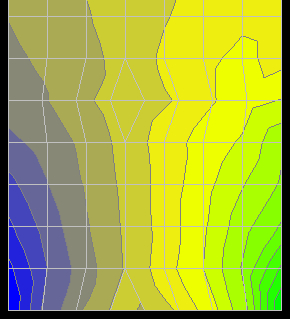 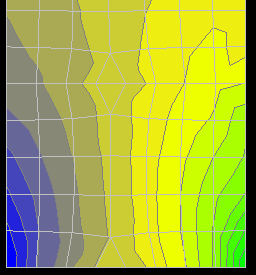 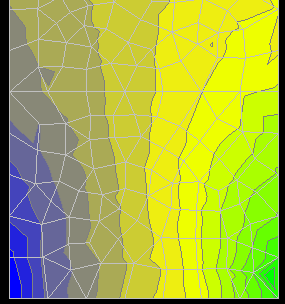 Выводы по стенам
Прямоугольные сетки в стенах дают очевидно более правильные картины распределения напряжений
Выводы
Плюсы новой сетки SCAD 21.1
Минусы
Дает незначительное улучшение картины напряжений в плитах
Существенно лучше справляется с огибанием «узких» мест схемы
Лучше сгущается на узлах и линиях
Дает незначительное ухудшение картины напряжений в стенах/пилонах
Увеличивает число элементов и узлов => возрастает порядок системы уравнений и время расчета